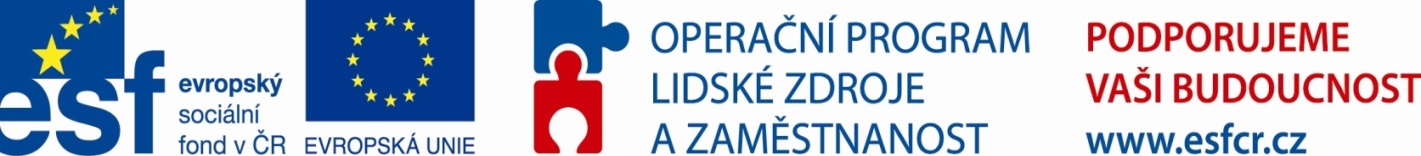 Environmentální dopady organizace – případová studie pro Ministerstvo práce a sociálních věcí ČR
Vladimír Kočí a kolektiv
VŠCHT Praha a ČVUT UCEEB
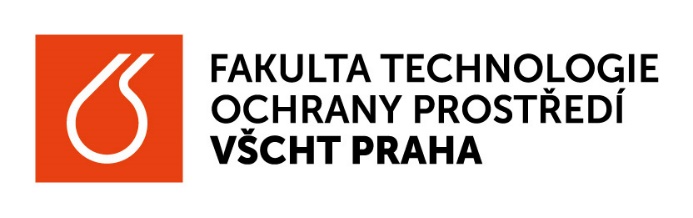 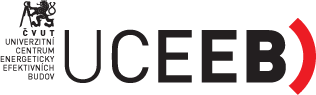 Řešitelský tým
Doc. Ing. Vladimír Kočí, PhD., Fakulta technologie ochrany prostředí VŠCHT Praha, 
Ing. Antonín Lupíšek, Ph.D., Univerzitní centrum energeticky efektivních budov ČVUT
Ing. Kristína Zakuciová, FTOP VŠCHT
Ing. Kateřina Sojková, Ph.D., UCEEB ČVUT
Ing. Jiří Tencar, Ph.D., UCEEB ČVUT
Ing. Miloš Lain, Ph.D., UCEEB ČVUT
Ing. Miroslav Urban, Ph.D., UCEEB ČVUT
Ing. Jiří Cigler, Ph.D., UCEEB ČVUT
Ing. Vladimír Horyna, UCEEB ČVUT
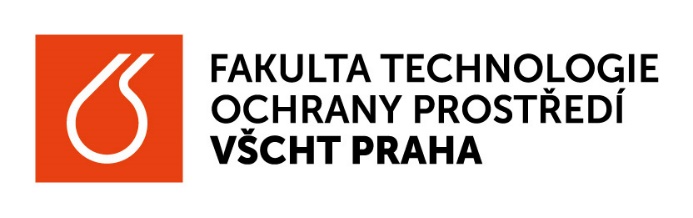 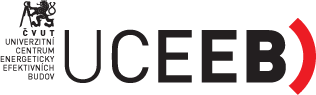 2
Cíle
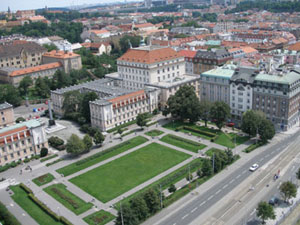 Zhodnocení současného stavu environmentálních dopadů provozu MPSV
Návrh reálných opatření

Studie zaměřena na 3 celky:
Provoz budovy MPSV
Provoz kanceláří
Doprava zaměstnanců

Model environmentálních dopadů provozu vychází z dat pro rok 2014
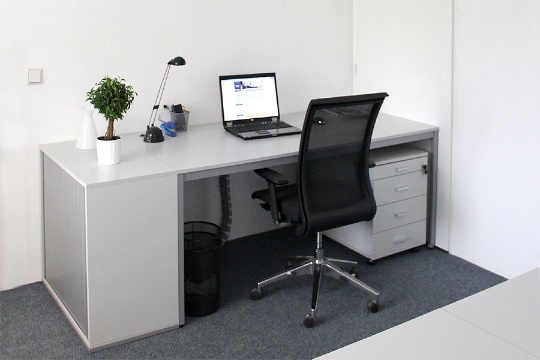 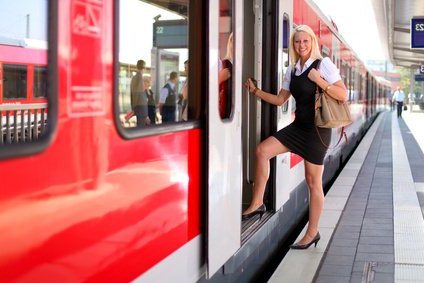 3
Současný stav provozu budovy
Zaměřeno na spotřebu energie:
Vytápění a chlazení
Zásuvková elektřina
Osvětlení
Spotřeba vody a příprava teplé vody
Ostatní spotřeba elektrické energie  – výtahy, spotřebiče v kantýně, atd.
Odpadové hospodářství:
Odpadní voda
Elektroodpad
Směsný komunální odpad
Plasty, papír, sklo
4
Současný stav provozu kanceláří
Sběr dat:
Z nákupu kancelářských potřeb pro rok 2014
Elektronický dotazník
Vlastní šetření a měření
Komunikace s oddělením veřejných zakázek
Současný stav dopravy zaměstnanců
Sběr dat:
Používané dopravní prostředky
Přibližná vzdálenost do/z zaměstnaní
5
Návrhy úsporných opatření (OP) provozu budovy
6
OP1 - Úspory tepla na vytápění plynoucí z repase oken
Již plánovaná repase stávajících vertikálně posuvných oken
Úspora - zvýšení těsnosti oken,  snížené výměny vzduchu.
7
OP2 - Úspory elektřiny plynoucí z výměny svítidel a redukce jejich počtu
Již probíhající postupná výměna svítidel a redukce jejich počtu
8
OP3 - Zefektivnění chlazení datových center
zefektivnění chlazení osazením jednotek využívajících volného chlazení (tzv. freecooling) v zimních měsících
zlepšením distribuce chladu v jednotlivých místnostech (volné chlazení venkovním vzduchem)
9
OP4 – Využití odpadního tepla
Technické varianty využití odpadního tepla v kombinaci so systémem chlazení: 

OP4a - rekuperace tepla z kondenzačního tepla bez použití volného chlazení
OP4b - Rekuperace tepla z kondenzačního tepla s použitím volného chlazení
OP4c - Rekuperace tepla z horkých par chladiva bez volného chlazení
10
OP4a
OP4b
OP4c
11
OP5 - Odstranění průtokových ohřívačů teplé vody
dodávka pouze studené vody na toaletách a  odstranění lokální elektrické ohřívače teplé vody
12
OP6 -Úprava cirkulace teplé vody a snížení spotřeby vody
nastavení časového spínání cirkulačních čerpadel pro přípravu teplé vody (TV)
osazení výtokové baterie tzv. perlátory - provzdušní proud vody a částečně také sníží spotřebu vody
13
OP7- Model prediktivního řízení otopné soustavy
softwarová modernizace systému měření a regulace (MaR) vytápění budovy
Výměna řídicí jednotky Landis and Staefa za modernější, která umožňuje využívat algoritmy prediktivní regulace a doplnění systému měření
14
OP8 - Provozní opatření
vypínání topení termostatickými hlavicemi v průběhu větrání
výměna stolních počítačů za notebooky
výměna starých lednic a dalších spotřebičů
výměna stolních lampiček s halogenovými či klasickými žárovkami za LED zdroji světla
15
OP9 - Další možná opatření
Stanovení hodin pro plné svícení a zároveň instalaci senzorů na intenzitu osvětlení
Snížení tepelné zátěže podkroví instalací vnějšího stínění oken
Uvolnit otopná tělesa od případných zákrytů a zajistit tak co nejefektivnější výkon otopných těles
Hydronické regulování otopné soustavy
16
Přínosy jednotlivých opatření z pohledu životního prostředí
17
Návrh komplexních variant kombinací jednotlivých opatření
18
Přínosy jednotlivých variant z pohledu životního prostředí
19
Návrhy úsporných opatření provozu kanceláří
Podíl hlavních položek na environmentálních provozu kanceláří, %
20
OP10 - Volba dodavatelů stolních počítačů a notebooků
Zohlednit při nákupu výrobky s deklarací ekoznaček EŠV nebo European Ecolabel
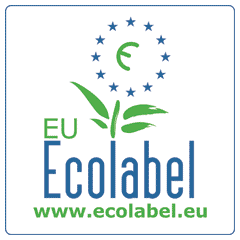 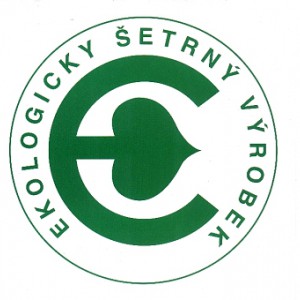 21
OP11 - Volba dodavatelů ekologicky šetrnějšího kancelářského nábytku
Volba dodavatelů ekologicky šetrnějšího kancelářského nábytku s ohledem na výrobce dodávající kancelářský nábytek s uděleným certifikátem EPD – environmentálního prohlášení o produktu v souladu s ČSN ISO 14025
Volba vhodného materiálu kancel.nábytku - dřevo s certifikátem PEFC (Programme for the Endorsement of Forest Certification schemes) nebo FSC (Forest Stewardship Council).
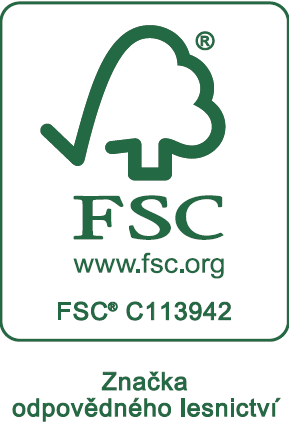 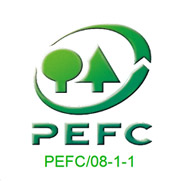 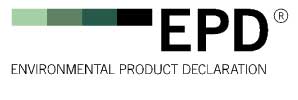 22
OP12 - Snížení množství spotřebovaných kancelářských potřeb
Volba výrobků s uděleným certifikátem ekologicky šetrný výrobek EŠV.

OP13 - Volba dodavatele tiskového papíru
23
OP15 – Sušení rukou
24
Doprava zaměstnanců do zaměstnání
Velmi malá část environmentálních dopadů organizace – do 1%
Eventuální přínos zanedbatelný
25
OP14 - Volba dodavatele elektrické energie
26
Závěr
Přehled celkových hodnot environmentálních dopadů provozu organizace MPSV
27
Výstupy studie
Návrh 9 provozně technických opatření vedoucích ke snížení spotřeby elektrické energie a k efektivnějšímu využití tepla v budově

Návrh 7 variant kombinací těchto opatření

Návrh 6 opatření týkajících se provozu kanceláří a nákupu materiálů a energií

Optimalizace dopravy z pohledu environmentálních dopadů celé organizace nemá reálný environmentální přínos.
28
„Quick wins “ – provoz budovy
V současnosti probíhající repase oken vedoucí k úsporám tepla potřebného na vytápění (OP1)

V současnosti rovněž probíhající výměna svítidel a redukce jejich počtu (OP2)

Zefektivnění chlazení datových center (OP3)

Využití odpadního tepla a kondenzačního tepla s použitím volného chlazení (OP4b)

Model prediktivního řízení otopné soustavy (OP7)
29
„Quick wins “ – provoz kanceláří
Nakupování komodit s ohledem na kritéria ekoznaček EŠV, EU Ecolabel, EPD, PEFC a FSC :

osobní počítače a notebooky,
kancelářský nábytek,
kancelářský materiál
tiskový papír.
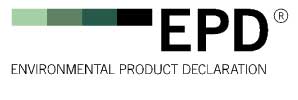 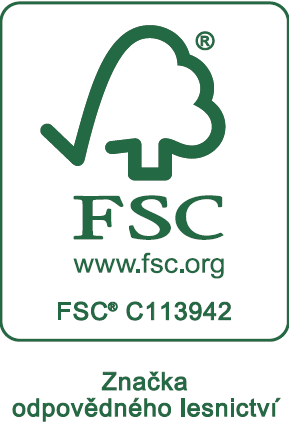 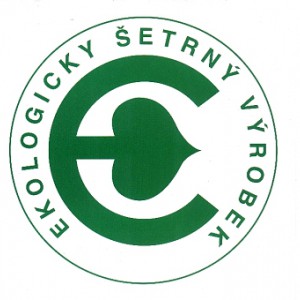 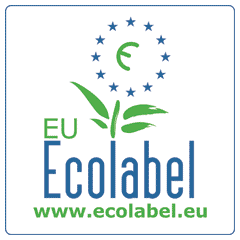 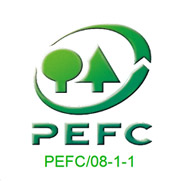 30
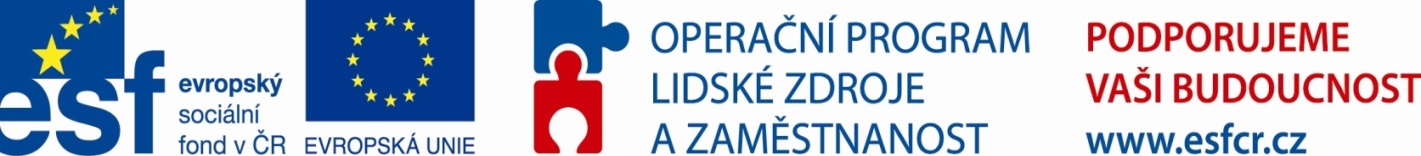 Děkujeme za pozornost
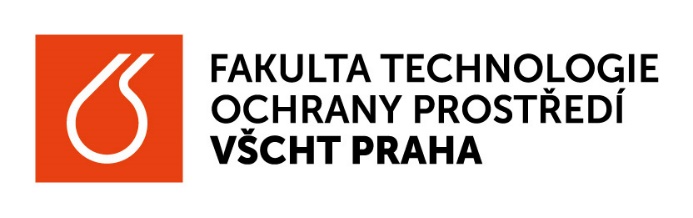 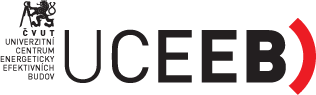